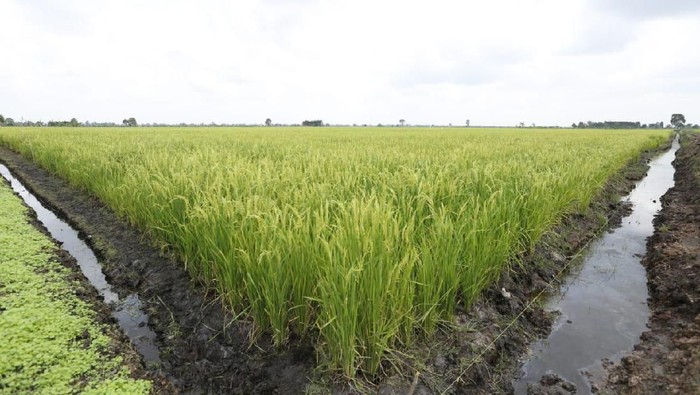 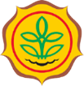 KEMENTERIAN PERTANIAN
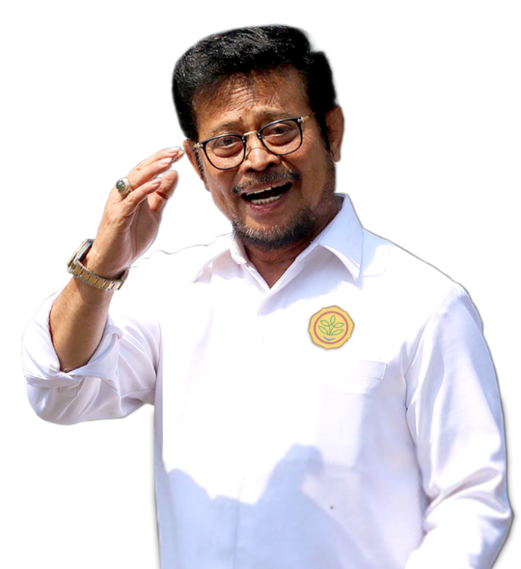 PENGEMBANGAN FOOD ESTATE
PROP. KALIMANTAN TENGAH
DIREKTORAT JENDERAL PRASARANA DAN SARANA PERTANIAN
KEMENTERIAN PERTANIAN
OUTLINE
I.	PENDAHULUAN
II.	PELUANG DAN TANTANGAN PENINGKATAN KETAHANAN PANGAN
STRATEGI PENGEMBANGAN FOOD ESTATE
PELAKSANAAN PENGEMBANGAN FOOD ESTATE
PENUTUP
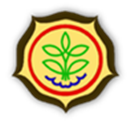 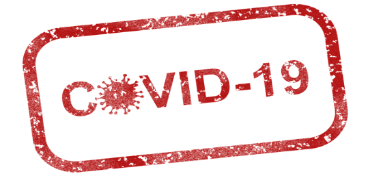 DAMPAK PANDEMI
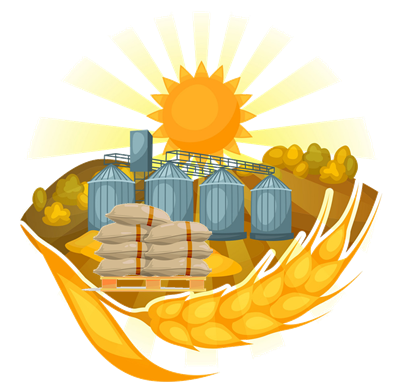 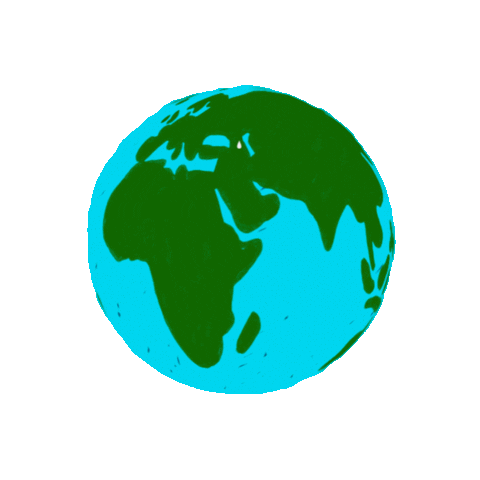 Perubahan Lingkungan Strategis Global
Ketahanan Pangan Nasional
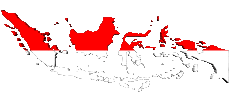 Terganggunya produksi pertanian akibat pembatasan pergerakan orang/tenaga kerja
Terganggunya distribusi pangan karena akibat penerapan PSBB dan penutupan wilayah secara terbatas
Daya Beli Masyarakat Menurun
Terjadinya PHK
Peringatan musim kemarau 
Ancaman krisis pangan FAO
Terganggunya ketersediaan pangan bagi 273 juta jiwa
Restriksi ekspor pangan global
“Perang Dagang” China, India, AS, dll
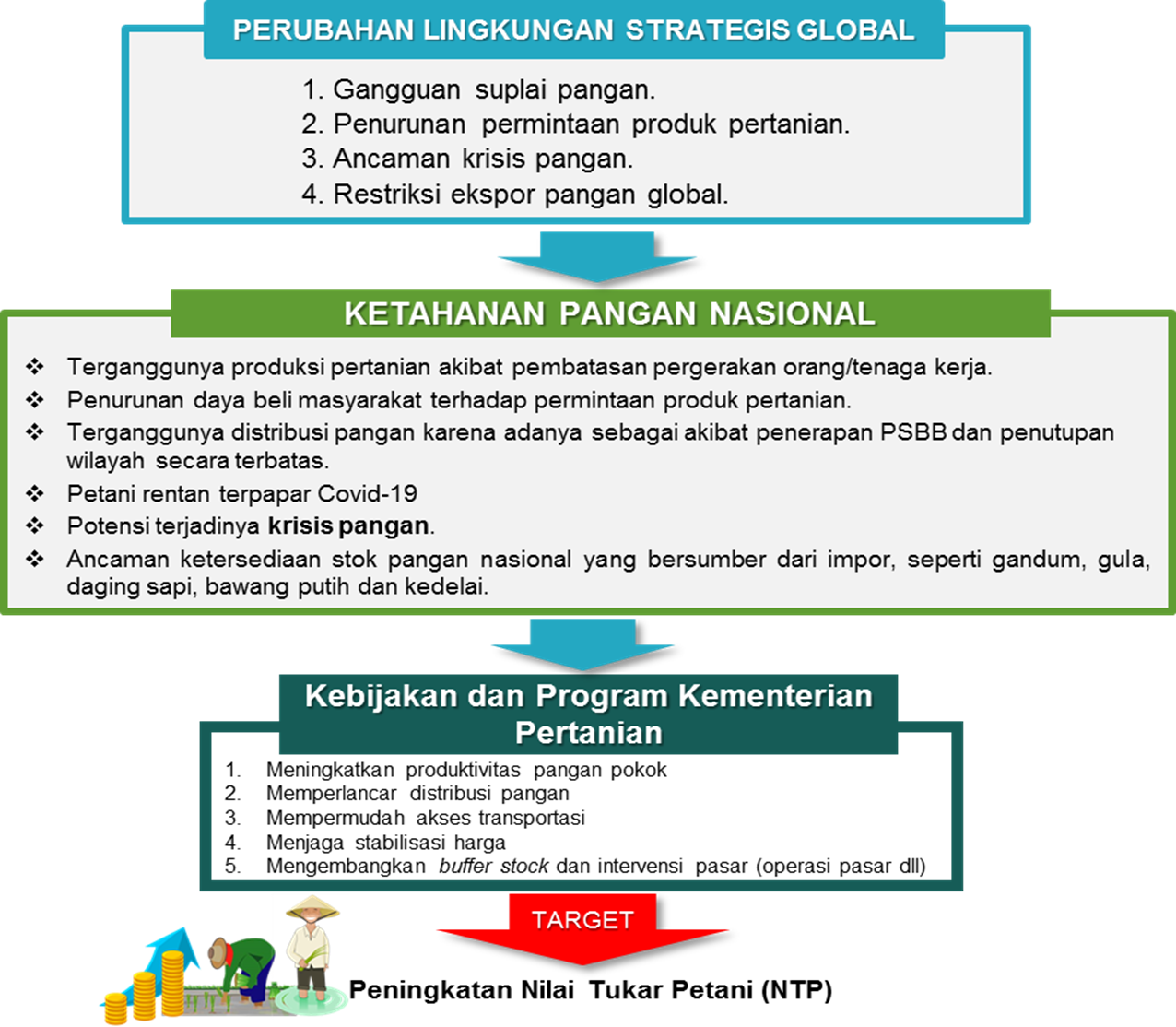 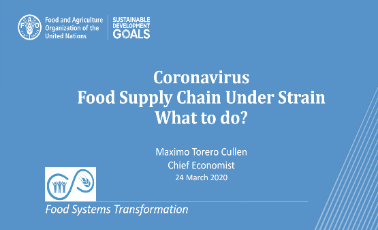 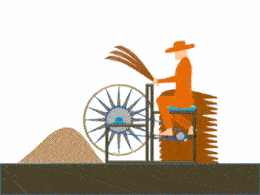 Target
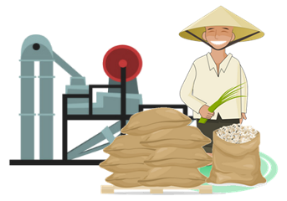 Peningkatan Kesejahteraan Petani
PELUANG DAN TANTANGAN PENINGKATAN PRODUKSI PANGAN DI LAHAN PERTANIAN RAWA
TANTANGAN
PELUANG
IP DAN PRODUKTIVITAS
SUMBER DAYA MANUSIA
Kondisi eksisting IP 100, Provitas 2 ton/ha dapat ditingkatkan
- Ketersediaan penduduk/petani pengelola perlu dijadikan salah satu pertimbangan dalam aspek poerencanaan
- Budaya bertani masyarakat (1 kali tanam varietas lokal)
LAHAN LUAS TERSEDIA
CEKAMAN KUALITAS LAHAN DAN AIR
Apabila dapat dikelola secara efektif, dapat menjadi cluster perekonomian baru
- Ph Air rendah, pirit tinggi, kualitas tanah/ lahan rendah
AIR TERSEDIA, INFRASTRUKTUR LAHAN DAN AIR MASIH SEDERHANA
KEBUTUHAN TEKNOLOGI DAN KELEMBAGAAN PERTANIAN
Teknologi Lahan dan Air, Budidaya pertanian serta peningkatan kapasitas Kelembagaan harus dapat diaplikasikan secara paralel
Sumber air tersedia, hanya perlu peningkatan infrastruktur irigasi dan sistem tata kelola air baik di tingkat makro dan mikro
POTENSI PENGEMBANGAN LAHAN
Luas lahan rawa pasang surut dan rawa lebak (hektar)
Sumber: Balitbang Kementan (2015)
Potensi lahan rawa (hektar) untuk tanaman pangan lahan basah (padi sawah)
Sumber: Balitbang Kementan (2015)
Arahan Bapak Presiden Pengembangan Food Estate (Kawasan Sentra Produksi Pangan)
1
2. Lokasi Pengembangan Food Estate
Mengantisipasi kondisi krisis  pangan akibat pandemi  Covid-19
1. Tujuan dan Latar Belakang
Lokasi Awal
Food Estate
Lokasi Selanjutnya
Food Estate
Sumut
2
Mengantisipasi
perubahan iklim
Kalteng
Papua
Sumsel
3
Mengurangi  ketergantungan impor  pangan
NTT
On-Going
Rencana Pengembangan
: Sumut dan Kalteng
: Sumsel, NTT, Papua
Sumber: Arahan Presiden dalam Ratas Kabinet, 23 September 2020
3. Direktif Presiden
Perumusan rencana induk/
masterplan pelaksanaan food estate
Kepemilikan lahan di area food estate
Kejelasan pengelola food estate dan  jenis tanaman yang akan  dikembangkan
Skema pembiayaan:
Investasi murni, BUMN, PPP, KPBU,
APBN/D (belanja KL, dana transfer)
Infrastruktur pendukung  akses jalan
3
LUAS LAHAN POTENSIAL PENGEMBANGAN FOOD ESTATE  
PROPINSI KALIMANTAN TENGAH
LUAS POTENSIAL
164.598 Ha
SISA
LUAS FUNGSIONAL
79.142 Ha
LUAS FUNGSIONAL
85.456 Ha
PENINGKATAN IRIGASI 
 (2021 – 2022)
79.142 Ha
REHABILITASI  DAERAH IRIGASI
57.141 Ha
KONDISI  IRIGASI BAIK
28.315 Ha
INTENSIFIKASI
EKSTENSIFIKASI
TARGET PELAKSANAAN KEGIATAN
INTENSIFIKASI DAN EKSTENSIFIKASI LAHAN
PELAKSANAAN KEGIATAN MENGACU KE AREA OF INTEREST (AOI), HASIL SURVEY INVESTIGASI DAN DESAIN (SID) SERTA KRITERIA TEKNIS YANG TELAH DITETAPKAN DALAM PETUNJUK TEKNIS MASING_MASING KEGIATAN.
UNTUK TARGET LUASAN KEGIATAN TA.2022 dan TA. 2023 LUASAN RIIL PEKERJAAN SESUAI HASIL SID
EKSTENSIFIKASI TA 2021 MENJADI 17.000 HA DARI 22.500 HA KARENA REFOCUSING ANGGARAN
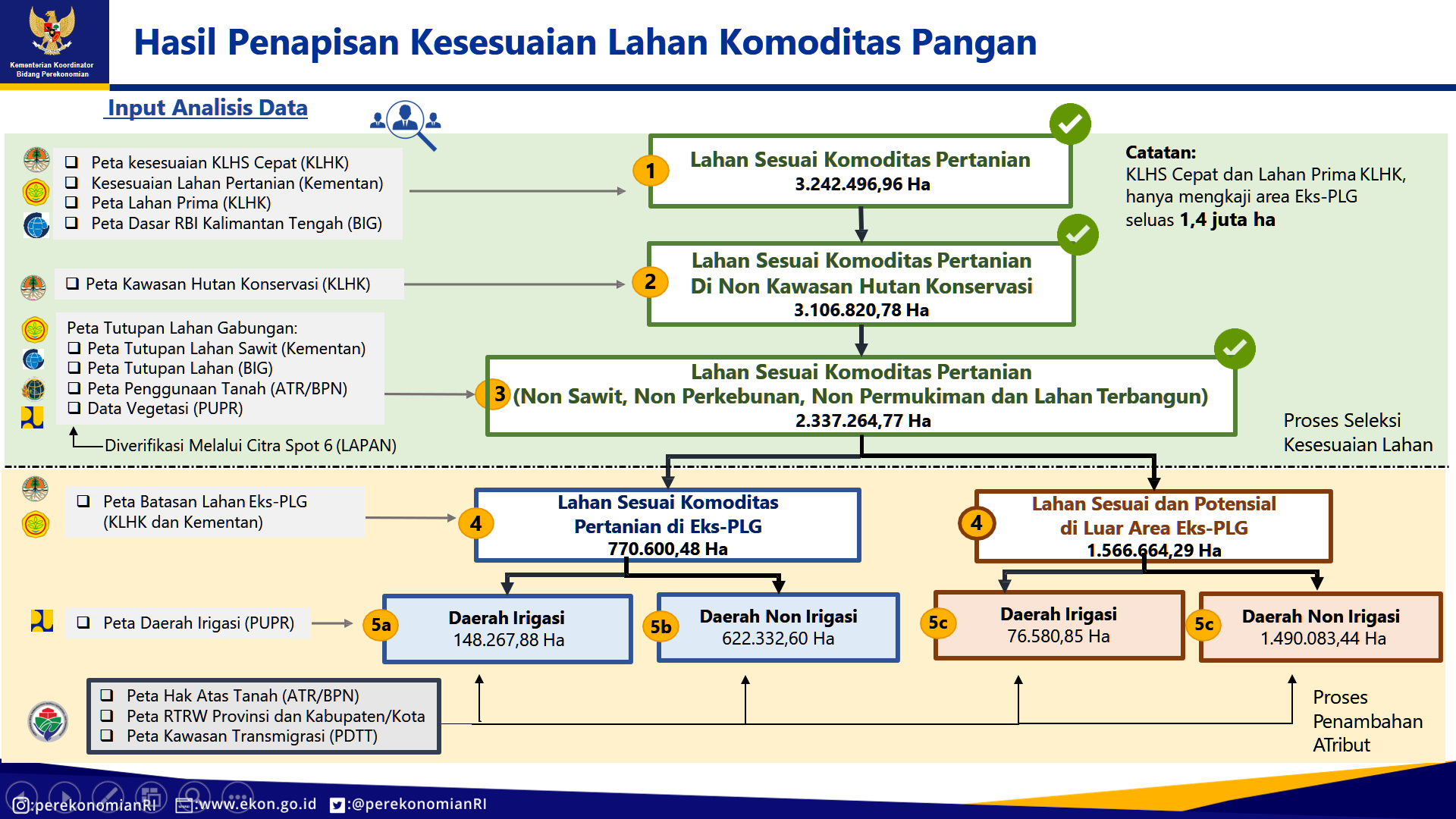 Kriteria dan Prinsip Dasar Penetapan AOI Program Peningkatan  Penyediaan Pangan di Provinsi Kalimantan Tengah (1/2)
Kementerian Koordinator  Bidang Perekonomian
10
Kriteria dan Prinsip Dasar Penetapan AOI Program Peningkatan  Penyediaan Pangan di Provinsi Kalimantan Tengah (2/2)
Kementerian Koordinator  Bidang Perekonomian
11
Prinsip, Kriteria dan indikator Penentuan Area Of Interest (AOI)  untuk Kesesuaian	Lahan Komoditas Pangan
Kementerian Koordinator  Bidang Perekonomian
12
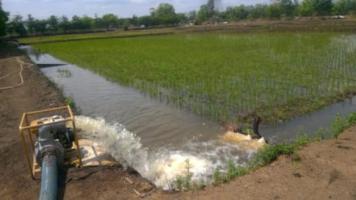 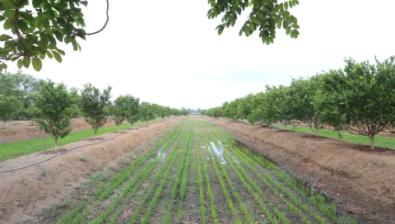 PETA SEBARAN LOKASI FOOD ESTATE
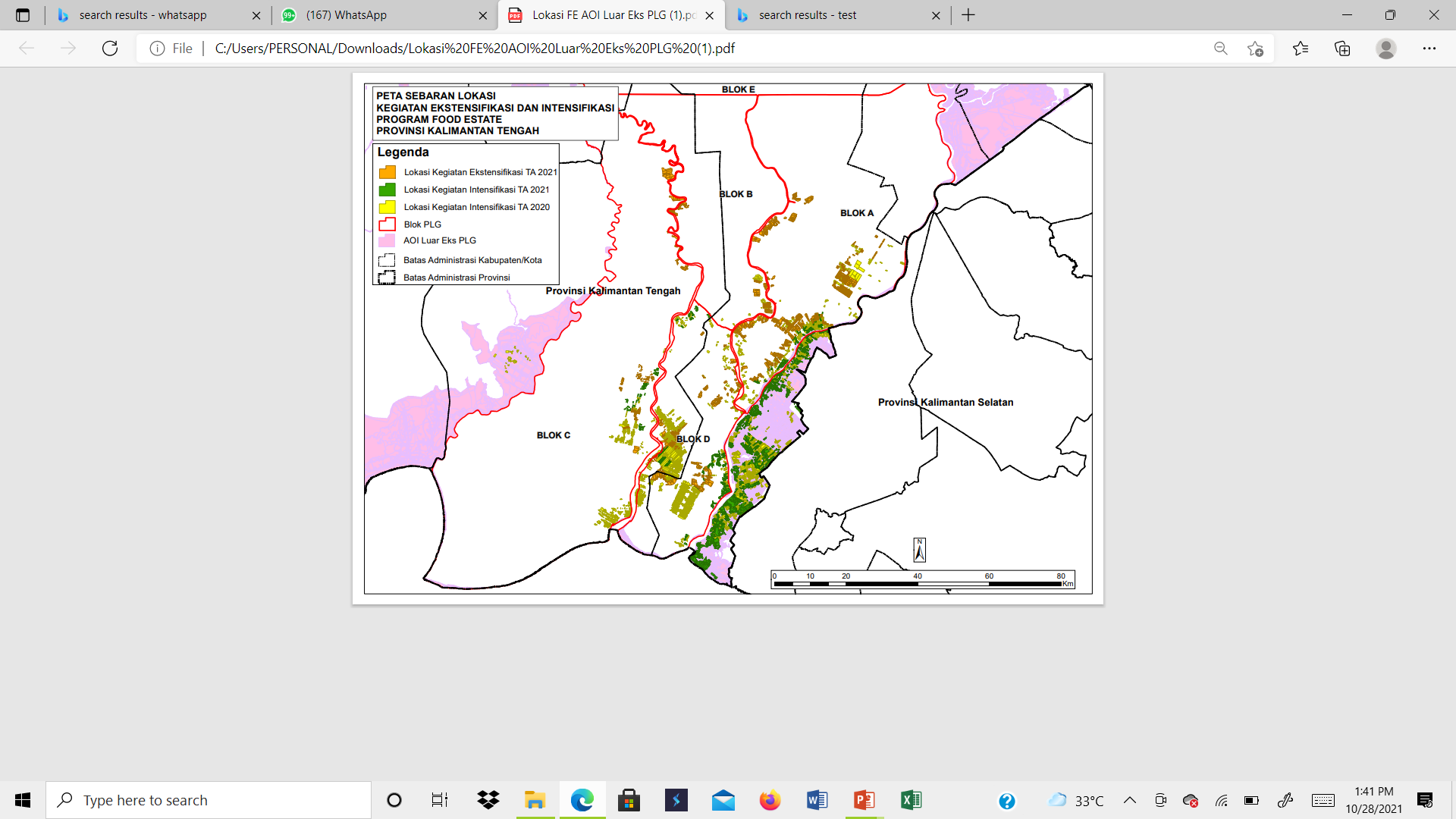 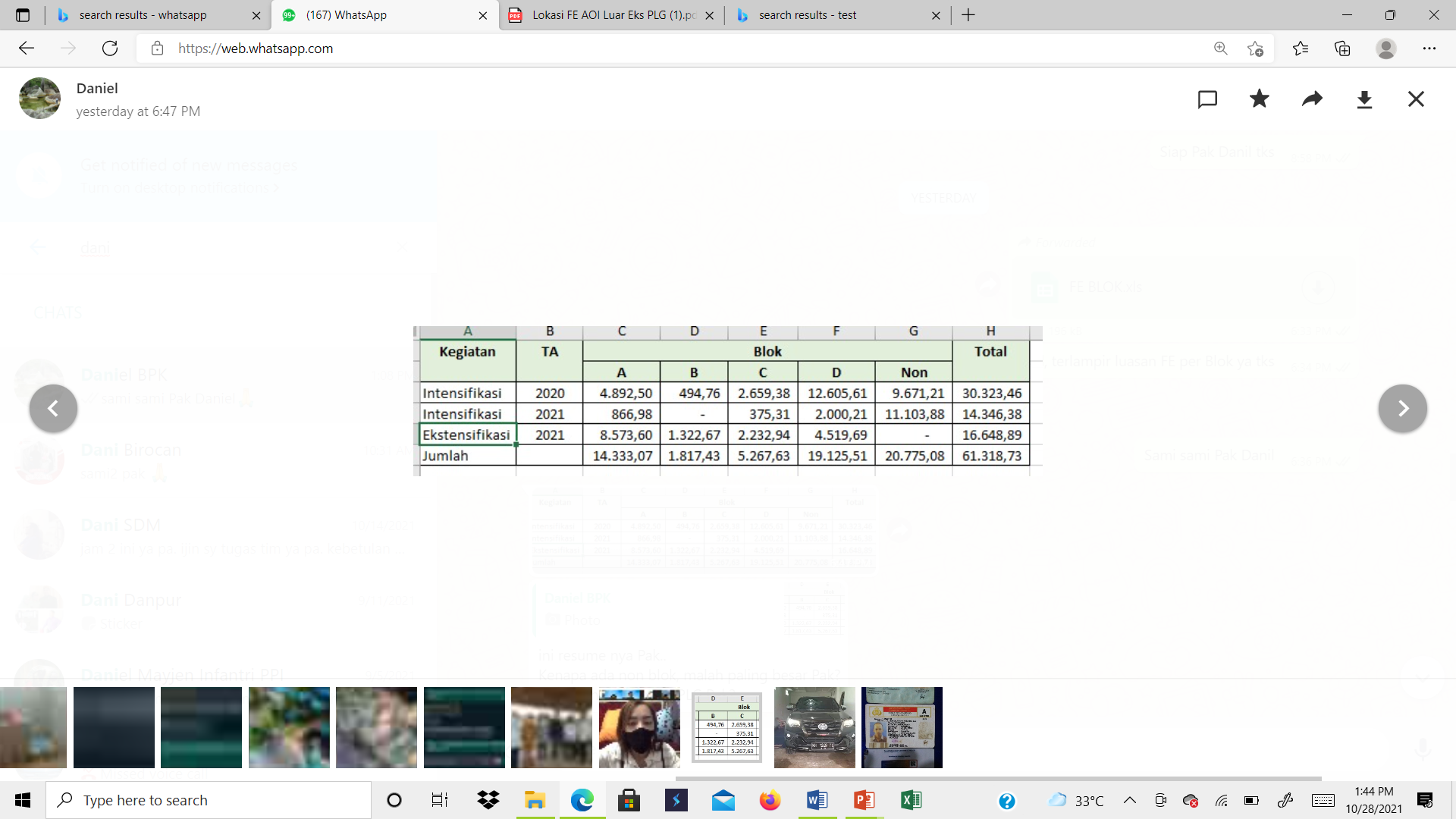 Dirancang berdasarkan karakteristik wilayah & ramah lingkungan
Berbasis kawasan dan pengembangan wilayah
KONSEP PENGEMBANGAN FOOD ESTATE
Penerapan pertanian modern, terpadu, dukungan inovasi teknologi & mekanisasi pertanian
Pemberdayaan petani & kemitraan dengan swasta / BUMN
Pengembangan SDM & kelembagaan sarana-prasarana produksi, permodalan, pengolahan & pemasaran hasil
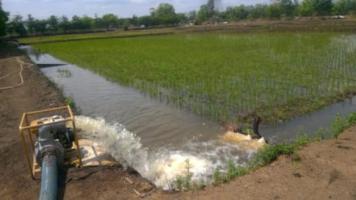 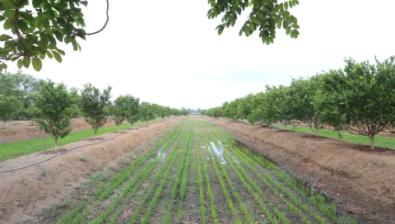 STRATEGI PENGEMBANGAN FOOD ESTATE
1. INTENSIFIKASI LAHAN
Jenis kegiatan Intensifikasi Lahan
1.	Pengolahan lahan.
2.	Bantuan sarana produksi (Benih, Kapur (dolomit), Pupuk Hayati, UREA dan NPK
KETENTUAN UMUM PENGOLAHAN LAHAN

Pengolahan tanah dilakukan untuk menyiapkan lahan dengan tujuan siap ditanami yang disesuaikan dengan tingkat kondisi dan karakteristik lahan.

Dinas Pertanian Kabupaten melakukan indentifikasi terhadap lahan yang akan dilakukan pengolahan lahan berdasarkan CPCL yang telah ditetapkan.

Pengolahan tanah dilaksanakan dengan tidak mengakibatkan terekposnya lapisan pirit ke permukaan tanah.

Kegiatan pengolahan lahan dilakukan dengan memperhatikan karakteristik tanah.

Pengolahan lahan dapat dilakukan secara mekanis dan/atau kimiawi.
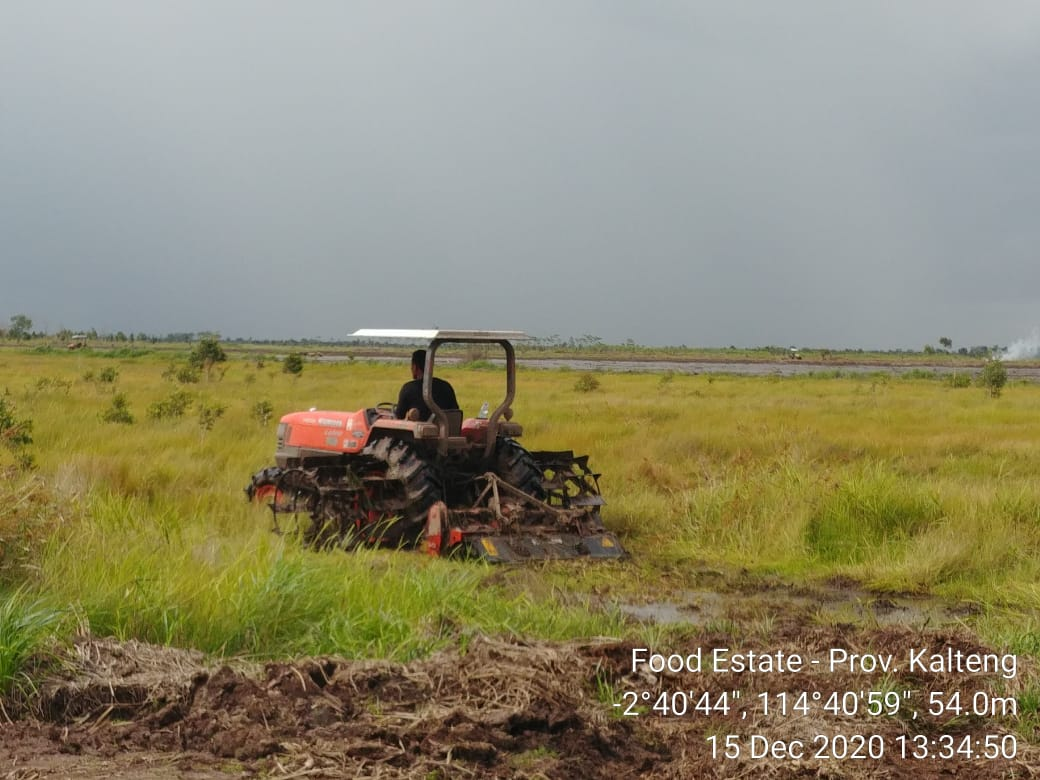 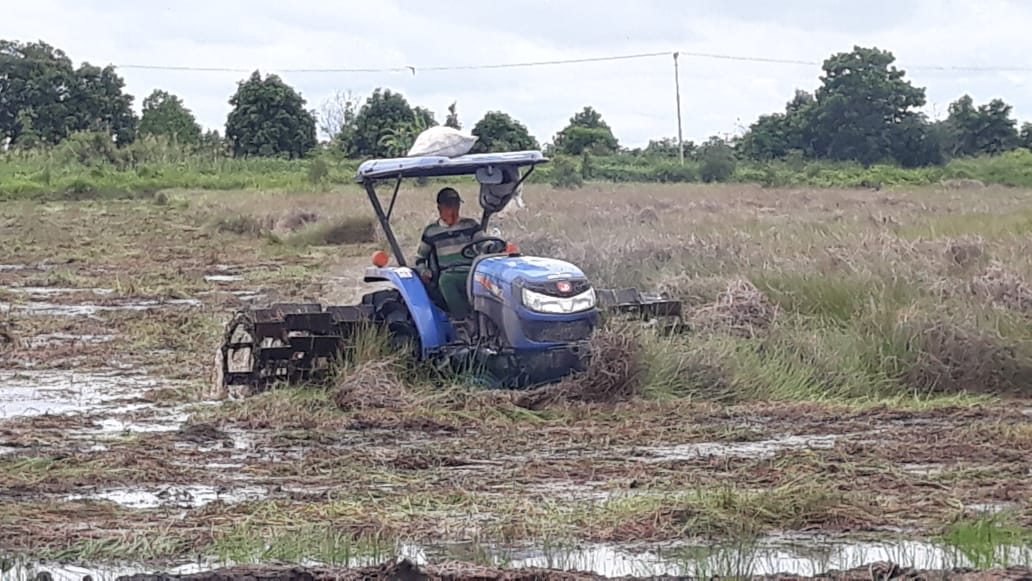 2. EKSTENSIFIKASI LAHAN
PERENCANAAN
PEMANFAATAN
KONSTRUKSI FISIK
Lahan yang siap Olah agar Segera :
Pengadaan Saprodi (Dinas)
Penyiapan Benih/ Penanaman (Petani)
Pemeliharaan tanaman termasuk pengendalian   OPT
Panen
Pemeliharaan prasarana
Survey Investigasi dan Desain (SID)
 
Penyusunan Dokumen Lingkungan 
Verifikasi SID, RAB dengan Kondisi Lapangan
KEGIATAN UTAMA  :
  Land clearing
  Land levelling
	Pembuatan  pematang
 	Irigasi dalam kawasan
 	JUT dalam kawasan
d.  Pengolahan tanah

KEGIATAN PENDUKUNG :
	Irigasi di luar kawasan
	JUT di luar kawasan
	Pekerjaan lain
Lahan-Air-Petani
LAYAK
PERLU PENDAMPINGAN DAN SUPERVISI
ALUR INTEGRASI KEGIATAN PENGEMBANGAN FOOD ESTATE 
BERBASIS KORPORASI PETANI
Petani Jual:
Beras 
Briket
sekam
Pelet 
dedak
Piring 
jerami
Jus 
jeruk
Minyak 
kelapa
Telor 
asin
Produk turunan lainnya
Pengolahan hasil samping/limbah (asap cair, pupuk biosilika, biopelet)
Kawasan 10.000 ha
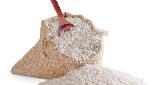 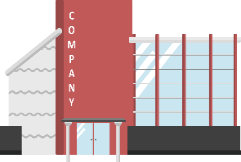 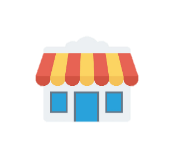 Cluster 2.000 – 5.000 ha
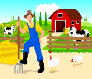 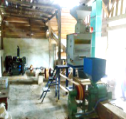 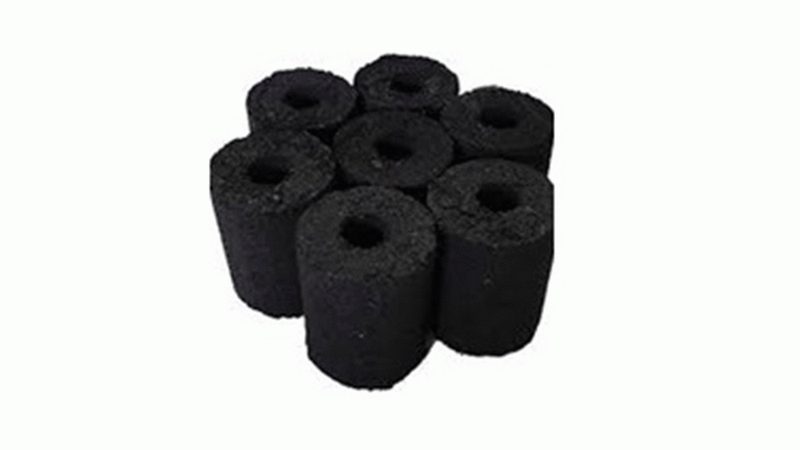 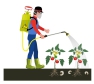 Market Place
Petani
Mitra Strategis
5
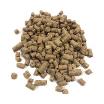 RMU Desa
1
2
4
5
3
Sarpras & pendukung lain
Benih/Bibit hasil Litbang dengan produktivitas tinggi (padi, kelapa, jeruk & itik), pupuk/dolomit berkualitas
Mekanisasi, modernisasi pertanian dan digitalisasi
Perbaikan tata air (primer, sekunder, tersier, kuartier)
Hilirisasi (pasca panen dan pengolahan hasil)
Korporasi petani
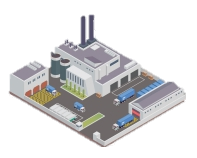 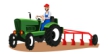 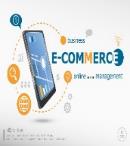 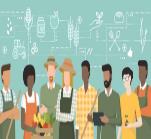 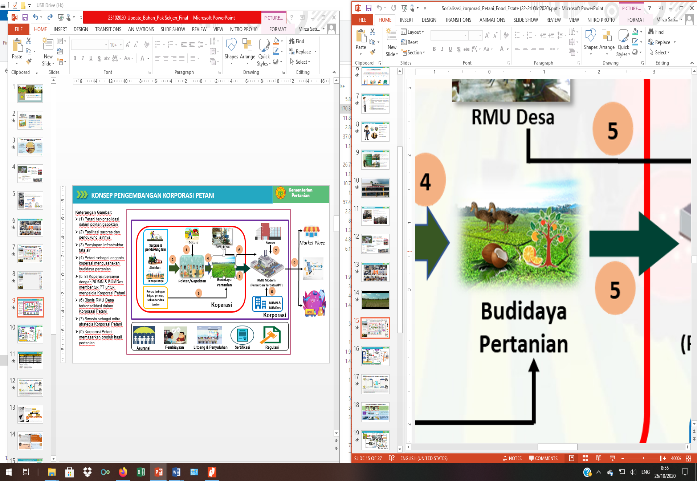 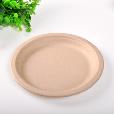 Alsintan
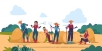 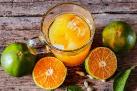 Budidaya
Pertanian
RMU Modern
(Perseroan Terbatas/PT)
Tenaga kerja
Poktan/Gapoktan
E-commerce
Rehab jaringan irigasi primer, sekunder dan tersier (PUPR)
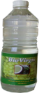 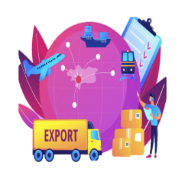 BUMN
GAPOKTAN BERSAMA
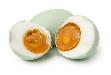 Korporasi Petani
Ekspor
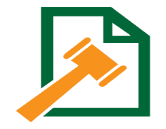 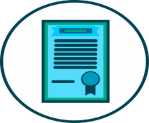 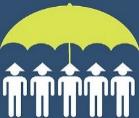 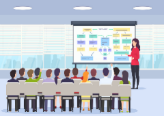 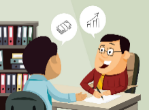 Pembiayaan
Sertifikasi
Regulasi
Kostratani
Asuransi
DUKUNGAN ESELON I LINGKUP KEMENTERIAN PERTANIAN
PADA KEGIATAN PENGEMBANGAN FOOD ESTATE 
BERBASIS KORPORASI PETANI
SETJEN KEMENTAN
DITJEN PSP
Kebijakan (Perpres, Master Plan, Grand Desain, dll), Program/Kegiatan, Alokasi Anggaran.
Penyiapan Lahan (Intensifikasi & Ekstensifikasi), Jaringan Irigasi Tingkat Usaha Tani, Jalan Usaha Tani, Sarana Produksi, Alsintan Pra Tanam.
FOOD ESTATE
KALTENG
BALITBANGTAN
BPPSDMP
Rekomendasi & Inovasi teknologi aspek sarana/prasarana, mekanisasi pertanian, budidaya, pasca panen & pengolahan hasil.
Rekomendasi pewilayahan komoditas.
Klustering Usaha, Penguatan Kapasitas Petani dan Kelembagaan Usaha Petani serta Penyuluh Pertanian
DITJEN PKH, DITJEN HORTI, DITJEN BUN
DITJEN TANAMAN PANGAN
Benih/Bibit, Budidaya, Pengendalian OPT/Penyakit, Pasca Panen, Pengolahan Hasil & Pemasaran (DN & Ekspor).
Benih, Budidaya, Pengendalian OPT, Pasca Panen, Pengolahan Hasil & Pemasaran (DN & Ekspor).
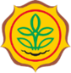 PELAKSANAAN KEGIATAN FOOD ESTATE
KALIMANTAN TENGAH
PROGRES TA 2020 DAN TA 2021
PELAKSANAAN PENGEMBANGAN FOOD ESTATE BERBASIS KORPORASI PETANI
PROGRES TA 2020 & TA 2021 DITJEN PSP
Progres 25 Oktober 2021
INTENSIFIKASI LAHAN TA. 2020
Sumber Data: Distan Kab. Kapuas dan Kab. Pulang Pisau (Periode Tanam Tahun 2020 –2021)
INTENSIFIKASI LAHAN TA. 2021
Sumber Data: Distan Kab. Kapuas dan Kab. Pulang Pisau (Periode Tanam Tahun 2021)
PROGRES SID, KONTRAK, DAN REALISASI FISIK EKSTENSIFIKASI LAHAN FE KALTENG TA. 2021
Update 25 Oktober 2021
Keterangan :
Total Kontrak Konstruksi Fisik Esktensifikasi seluas 16.643,66 Ha adalah luas sudah desain (15.275,49 Ha) + luas SID 2020 (1.368,17 Ha) 
*) Realisasi Fisik : Land Clearing/Land Levelling
CONTOH SID DAN MONITORING FOTO UDARA (DRONE) 
PROGRES KONSTRUKSI FISIK EKSTENSIFIKASI LAHAN FE KALTENG TA. 2021
CONTOH SID DAN MONITORING FOTO UDARA (DRONE) 
PROGRES KONSTRUKSI FISIK EKSTENSIFIKASI LAHAN FE KALTENG TA. 2021
CONTOH SID DAN MONITORING FOTO UDARA (DRONE) 
PROGRES KONSTRUKSI FISIK EKSTENSIFIKASI LAHAN FE KALTENG TA. 2021
CONTOH SID DAN MONITORING FOTO UDARA (DRONE) 
PROGRES KONSTRUKSI FISIK EKSTENSIFIKASI LAHAN FE KALTENG TA. 2021
DOKUMENTASI KEGIATAN EKSTENSIFIKASI LAHAN
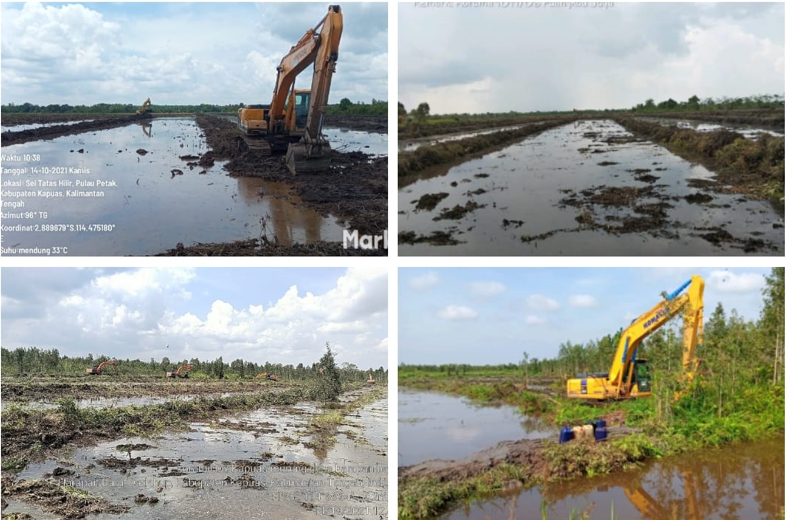 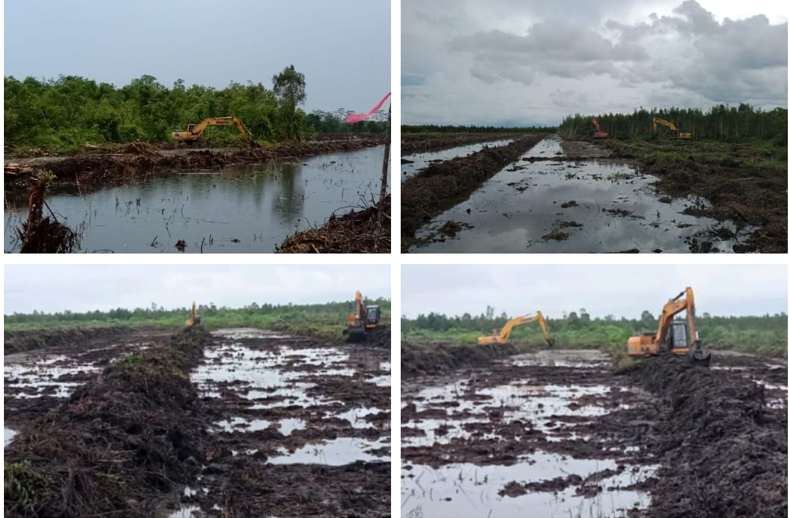 DOKUMENTASI EKSTENSIFIKASI KABUPATEN KAPUAS
DOKUMENTASI KEGIATAN EKSTENSIFIKASI LAHAN
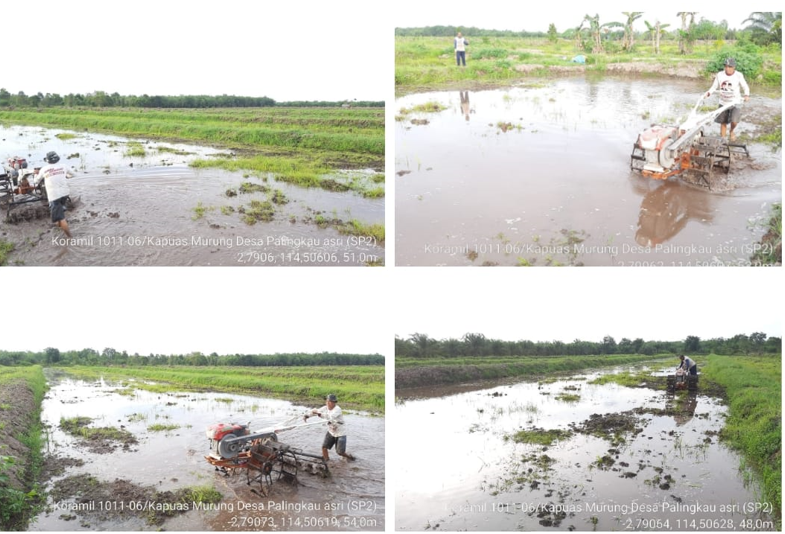 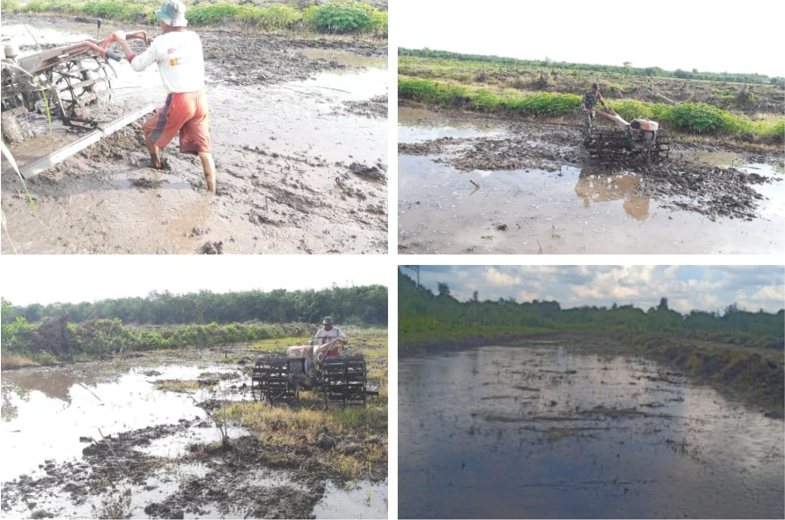 PROSES OLAH TANAH PADA LAHAN EKSTENSIFIKASI KABUPATEN KAPUAS
DOKUMENTASI KEGIATAN EKSTENSIFIKASI LAHAN
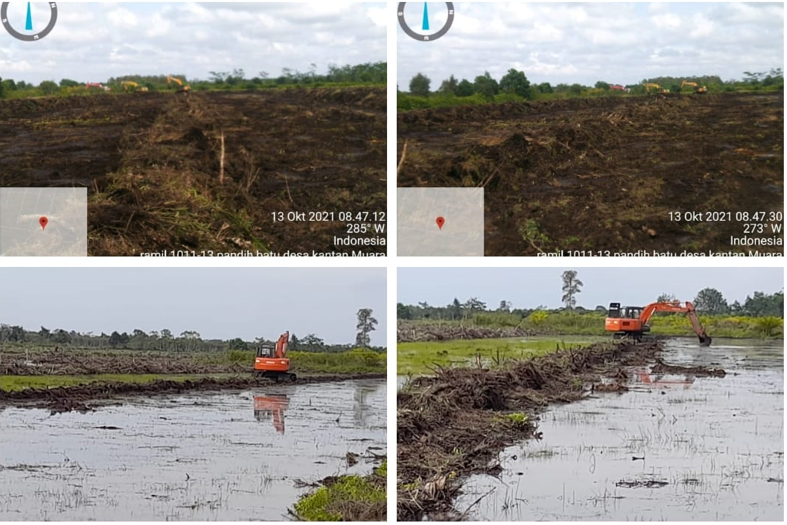 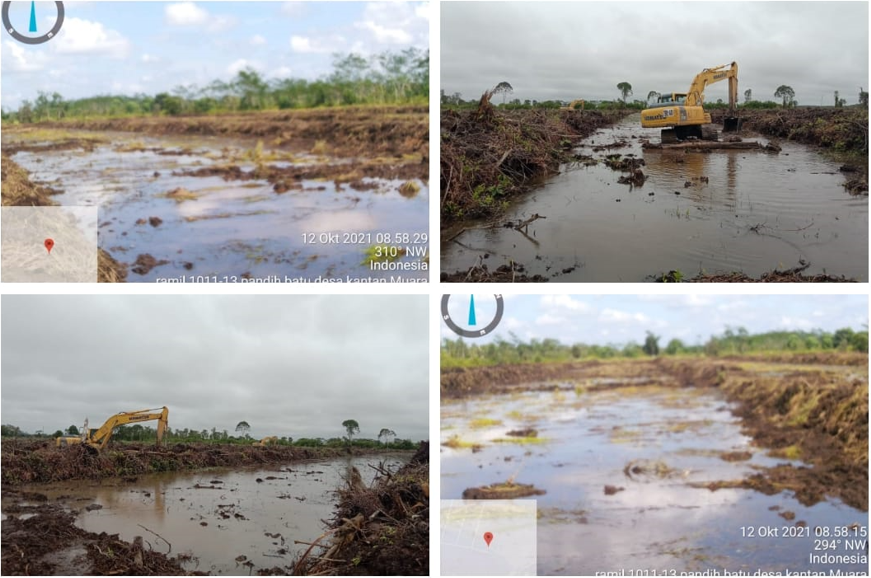 DOKUMENTASI EKSTENSIFIKASI KABUPATEN PULANG PISAU
DOKUMENTASI KEGIATAN EKSTENSIFIKASI LAHAN
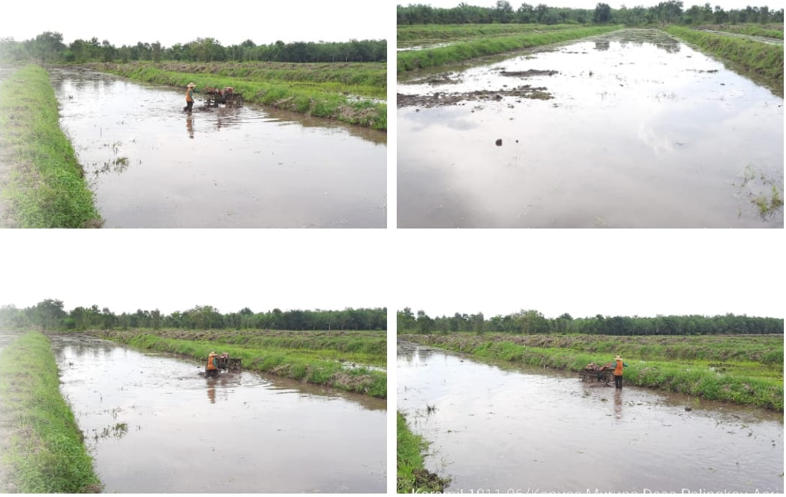 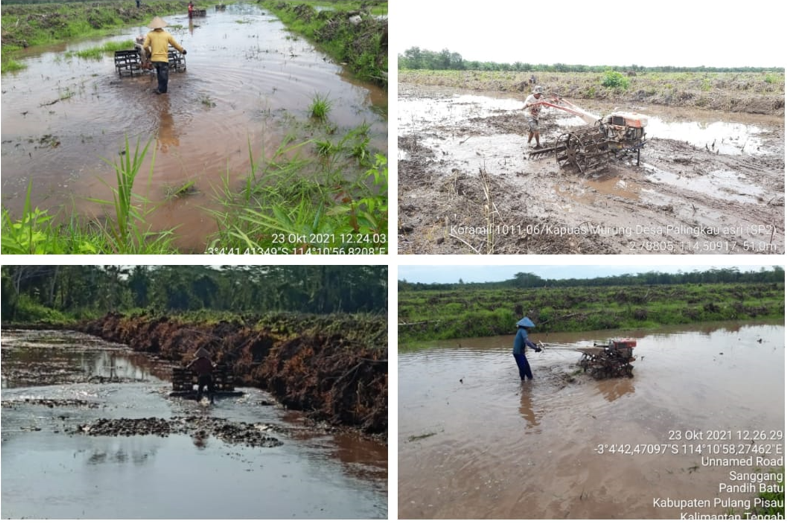 PROSES OLAH TANAH PADA LAHAN EKSTENSIFIKASI KABUPATEN PULANG PISAU
DOKUMENTASI KEGIATAN INTENSIFIKASI LAHAN
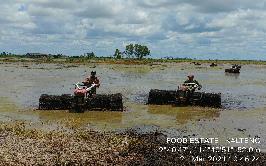 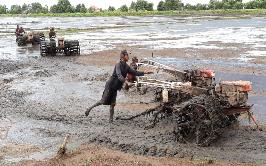 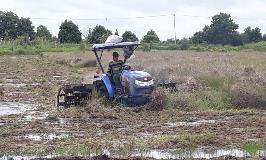 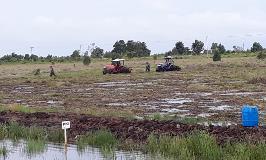 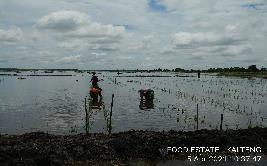 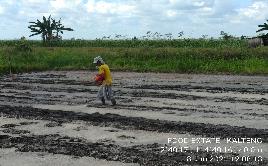 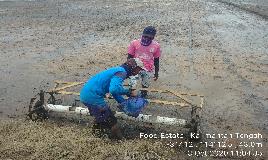 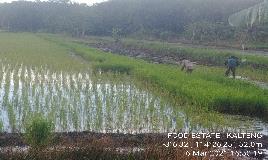 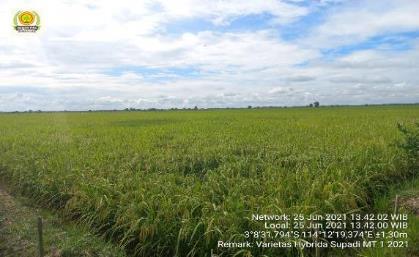 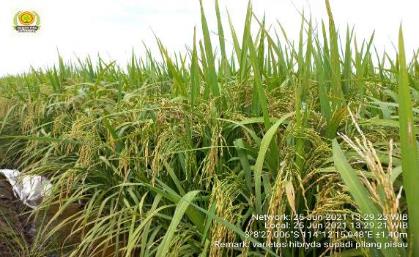 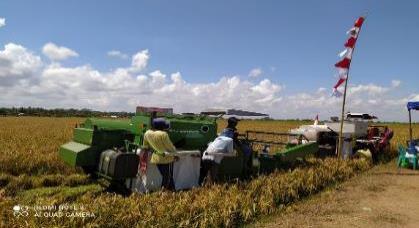 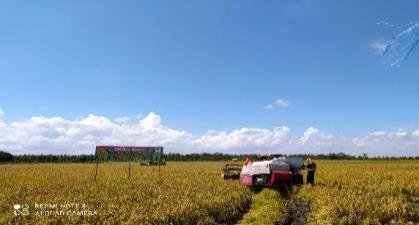 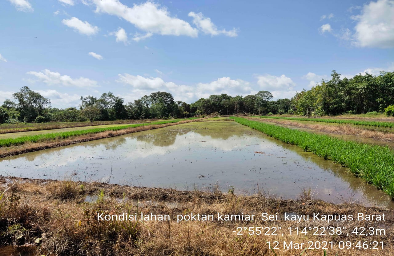 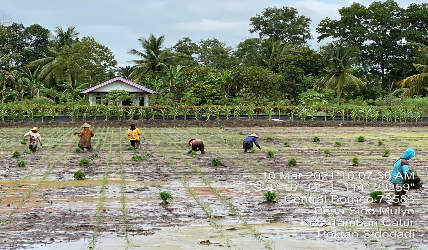 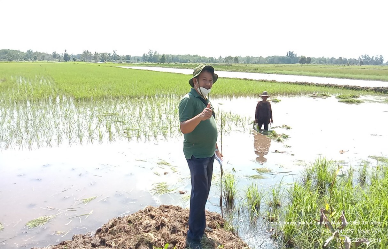 KEC. TAMBAN CATUR
KEC. KAPUAS BARAT
KEC. BATAGUH
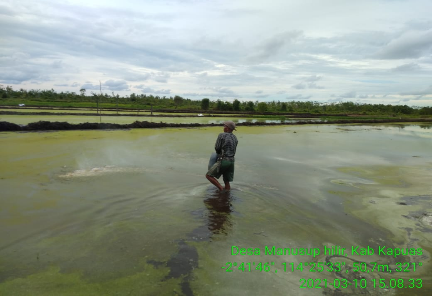 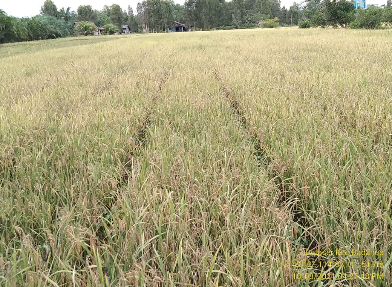 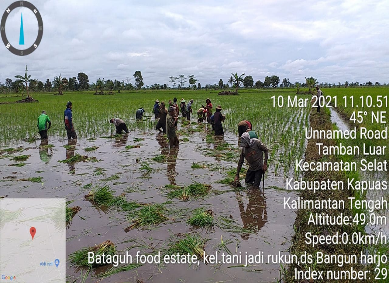 KEC. BATAGUH
KEC. MANTANGAI
KEC. DADAHUP (A2)
33
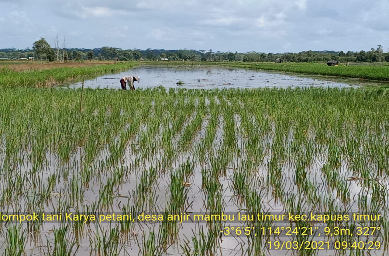 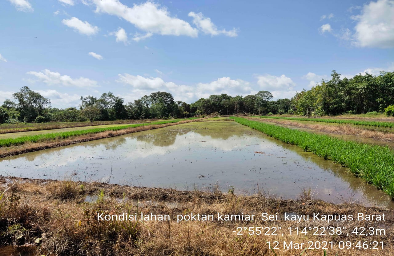 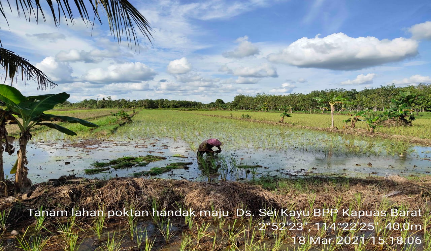 KEC. KAPUAS BARAT
KEC. KAPUAS BARAT
KEC. KAPUAS TIMUR
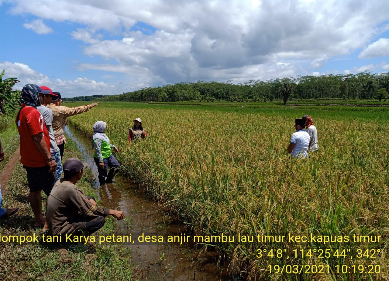 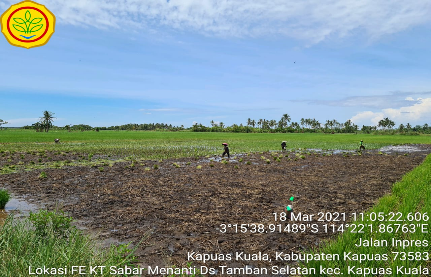 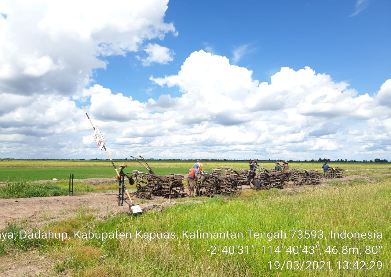 KEC. DADAHUP (A5)
KEC. BATAGUH
KEC. KAPUAS KUALA
34
PENUTUP
Dalam upaya pencapaian keberhasilan program perlu dilakukan verifikasi/validasi data terkini, perencanaan pengembangan Food Estate, melalui sinergitas dan pembagian tanggung jawab secara detil dan terukur oleh masing-masing Kementerian/Lembaga terkait.
Perlu komitmen dari tiap instansi terkait pelaksana program food estate untuk fokus pada satu peta kerja yang disepakati, dan dikordinasikan oleh Kementerian/Lembaga/Instansi setingkat Kementerian Koordinator.
Perlunya keberpihakan pengalokasian anggaran untuk pengembangan food estate tidak hanya pada satu tahun anggaran.
Pelaksanaan kegiatan dilaksanakan sesuai dengan prosedur dan peraturan yang berlaku serta tetap memperhatikan kaidah keberlanjutan lingkungan.
Terima Kasih